Priehrady v ČR




 Kadaň

 Kamenička

 Kamýk
Nina Nedeliaková, Brno 2012
Kadaň
Ústecký kraj (okres Chomutov, mesto Kadaň)

Krušnohorská subprovincia

Rieka Ohře (126. kilometer)

uvedená v ICOLD
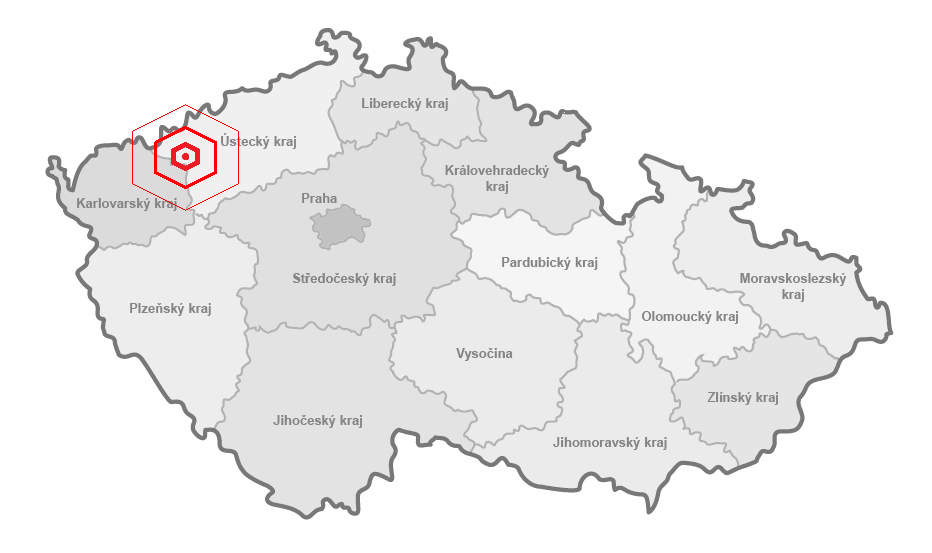 Charakteristika priehrady
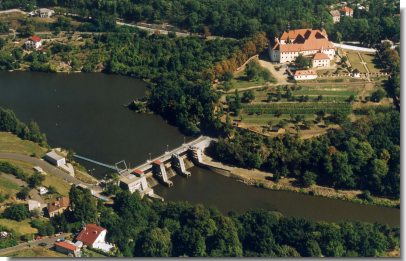 Výstavba  1966 - 1971

Účel: 
zásoba pitnej vody
energetické využitie
rekreácia

Typ hrádze: 
tížná
betónová

Objem:
Celkový:  2,707 mil. m3
Ochranný:  0,086 mil. m3

Transformovaný 100 ročný prietok:
neuvedený
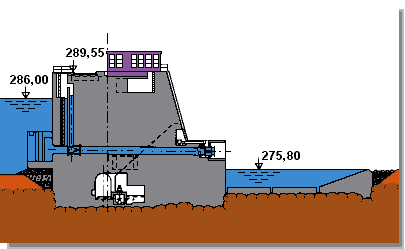 Povodne
žiadne významné povodne
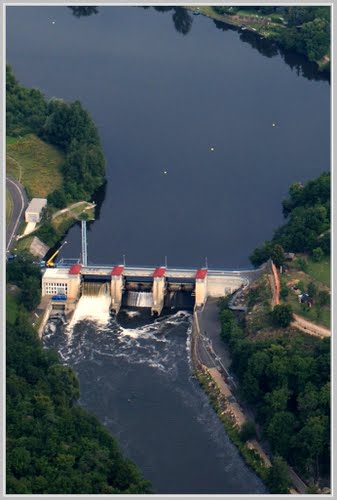 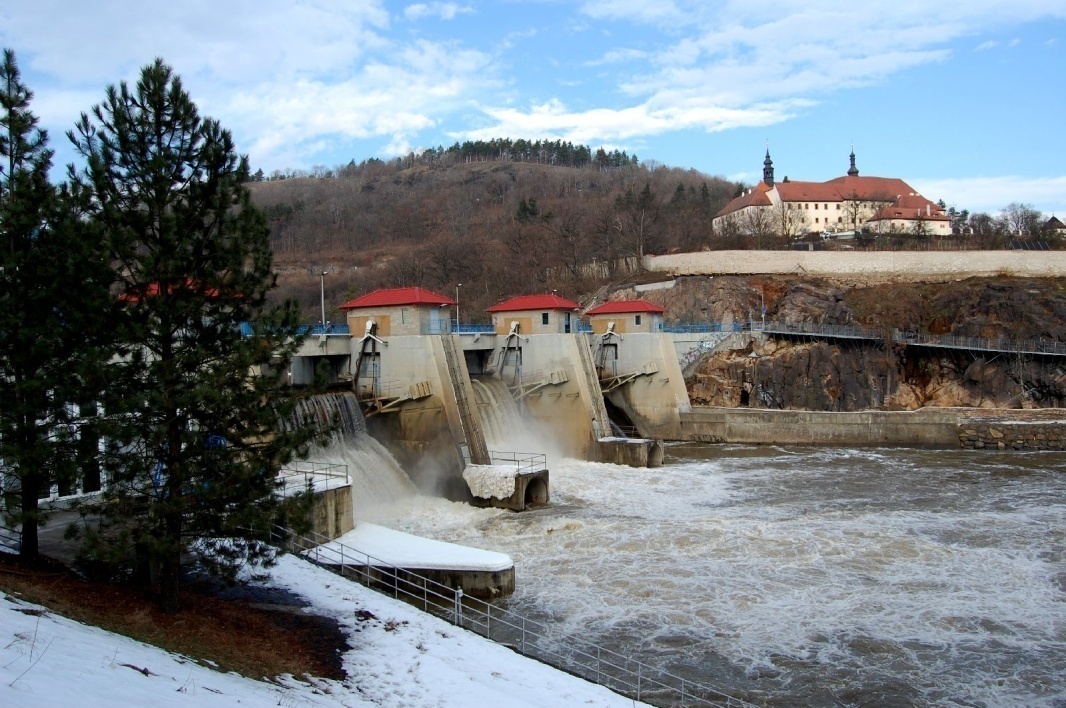 Kamenička
Ústecký kraj (okres Chomutov, obec Blatno)

Krušnohorská subprovincia

Rieka Kamenička (2. kilometer)

Povodie Ohře

uvedená v ICOLD
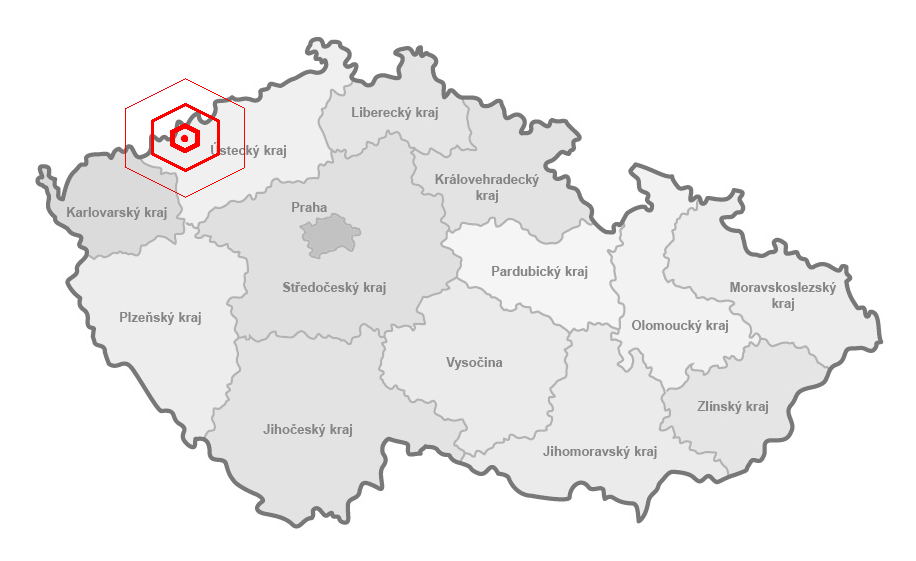 Charakteristika priehrady
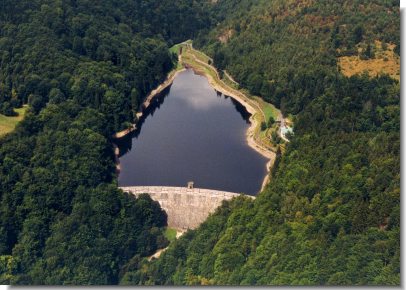 Výstavba  1899 – 1904

Účel: 
zásobenie severočeskej hnedouhoľnej 
oblasti pitnou vodou
zníženie povodňových prietokov
ochrana pred povodňami
Typ hrádze: 
tížná
murovaná

Objem:
Celkový:  0,714 mil. m3
Ochranný:  0,053 mil. m3

Transformovaný 100 ročný prietok:
26,70 m3/s
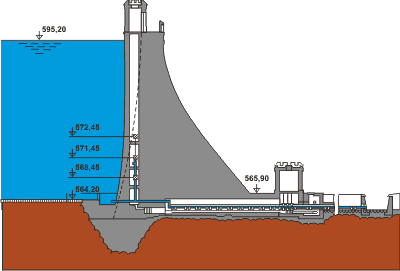 Povodne
07.08.2010  doobeda

v dôsledku dlhšietrvajúcich, silných, výdatných zrážok došlo k výraznému zvýšeniu hladín vody v povodí vodných tokov na SZ Českej republiky

celkovo 5 obetí, žiadna v Ústeckom kraji











                     Obec Česká Kamenice, 07.08.2010
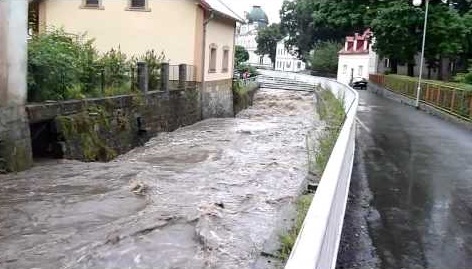 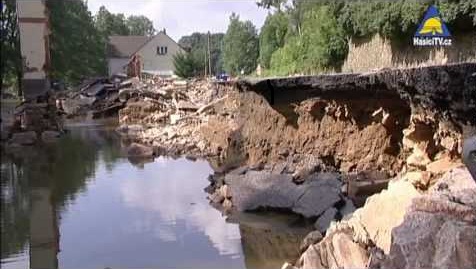 Kamýk
Jihočeský kraj (okres Příbram, obec Kamýk n. Vltavou)

Českomoravská subprovincia

Rieka Vltava (135. kilometer)

uvedená v ICOLD
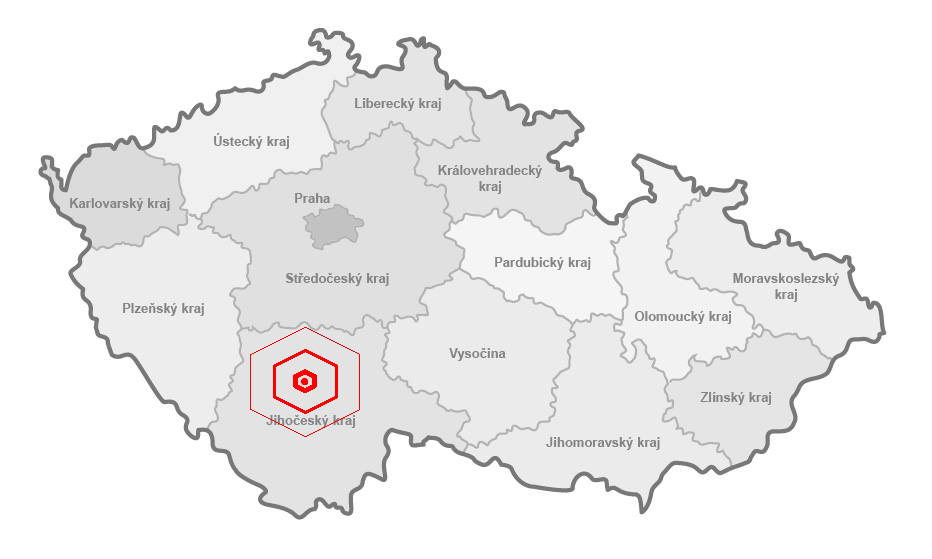 Charakteristika priehrady
Výstavba  1957 – 1961

Účel: 
vyrovnávanie odtokov z
hydrocentrály Orlík
výroba elektrickej energie

Typ hrádze: 
tížná
betónová

Objem:
Celkový:  12,98 mil. m3
Ochranný:  neuvedený

Transformovaný 100 ročný prietok:
neuvedený
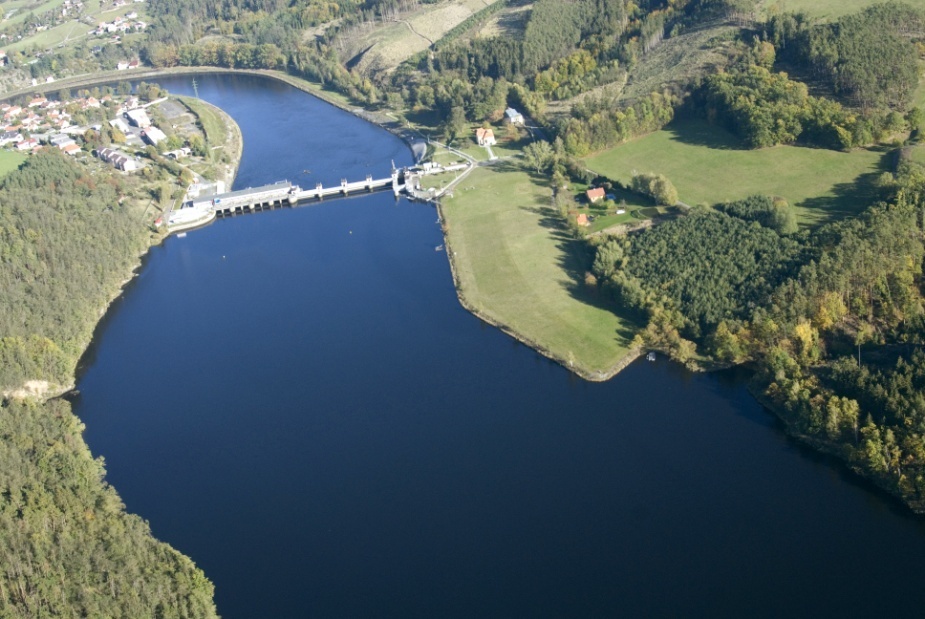 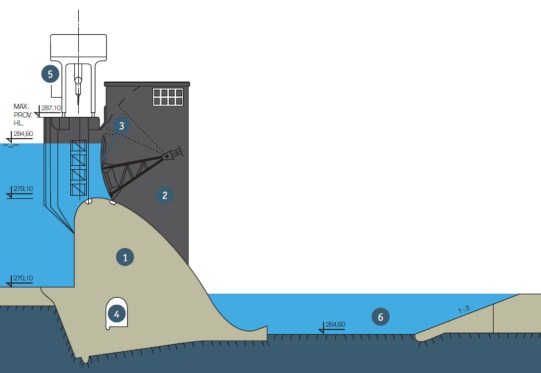 Povodne
13.08.2002

V Jihočeskom kraji sa vyskytli zrážky prevyšujúce 1,6 násobok storočnej hodnoty

14.8.2002 v ranných hodinách bola nájdená trhlina na pravom brehu pod vodným dielom Kamýk

Prevádzka vodného diela spolu s  elektrárňou bola postupne obnovená v novembri (listopade) 2002
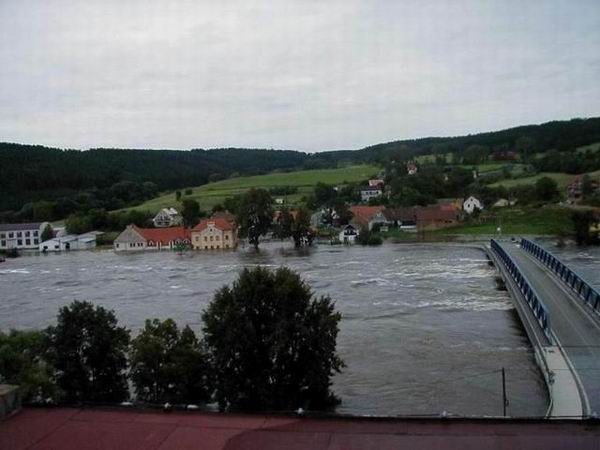 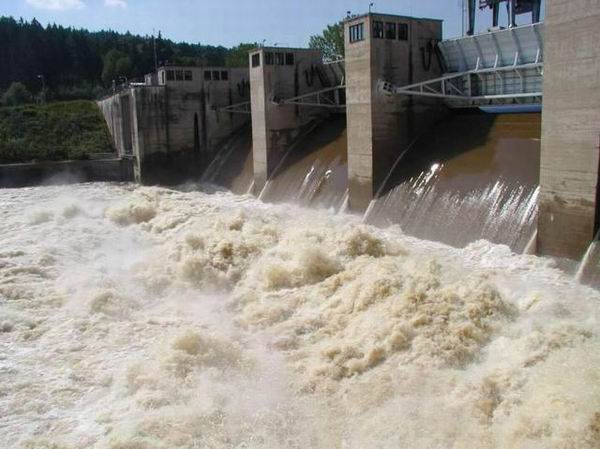 Ďakujem za pozornosť